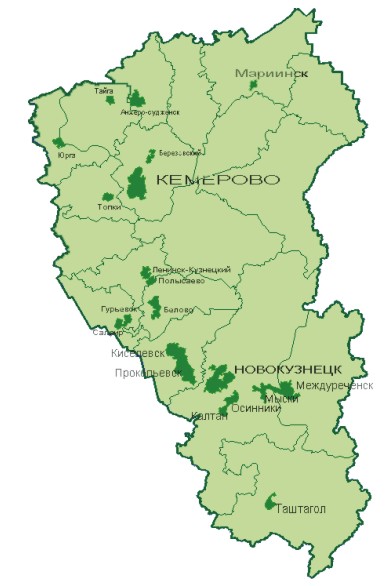 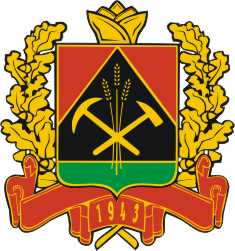 Реализация мероприятий ФЦПРО 2016-2020в Кемеровской области
Итоги за 2016 год
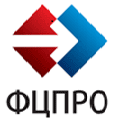 Кадровый состав стажировочной площадки
Повышение квалификации 
по метапредметным компетенциям
Особенности программы повышения квалификации и обучения слушателей
Формы организации обучения
Выполнение целевых показателей по обучению слушателей в рамках ФЦПРО 2016-2020
Обеспечено 138 тысяч книговыдач
Модернизация школьных библиотек, создание школьных информационно-библиотечных центров
ОО
ОО
ОО
ШКОЛЬНЫЙ ИБЦ(на базе  СОШ № 14 
г. Кемерово)
ШКОЛЬНЫЙ ИБЦ 
(на базе Гимназии №42 г. Кемерово)
ОО
Региональный ИБЦ
(на базе КРИПКиПРО)
ОО
ОО
ШКОЛЬНЫЙ ИБЦ
(на базе Гимназии № 44
г. Новокузнецка)
ШКОЛЬНЫЙ ИБЦ 
(на базе Гимназии г. Юрги)
ОО
ОО
ОО
ОО
ОО
ОО
Модернизация школьных библиотек, создание школьных информационно-библиотечных центров
Создание и развитие профессиональных сетевых сообществ
Мероприятия всероссийского, 
межрегионального и регионального уровней
Проведено 5 межрегиональных веб-семинаров по обсуждению концепций модернизации содержания и методов преподавания учебных предметов образовательных областей «География», «Обществознание», «Технология», «Математика»
Проведены научно–практические конференции:
региональная НПК «Третьи Соловьевские чтения» 
III Всероссийская (заочная) НПИК «Многоуровневая методическая служба как организационный механизм создания единого научно - методического пространства региона»
VII Всероссийская НПИК «Гражданское и патриотическое воспитание обучающихся: опыт, тенденции и проблемы реализации в современных условиях»
V Всероссийская научно-практическая конференция «Научно-методическое сопровождение реализации ФГОС: опыт, проблемы, пути их преодоления»
Внедрение новых технологий освоения примерных образовательных программ основного общего образования ,
в том числе для детей с ОВЗ
34 %
30 %
Внедрение новых технологий освоения примерных образовательных программ основного общего образования ,
в том числе для детей с ОВЗ
2016 год
2015 год
Изданные методические материалы
Ссылка для скачивания
http://stage.kuz-edu.ru/index.php/home/metodicheskie-materialy
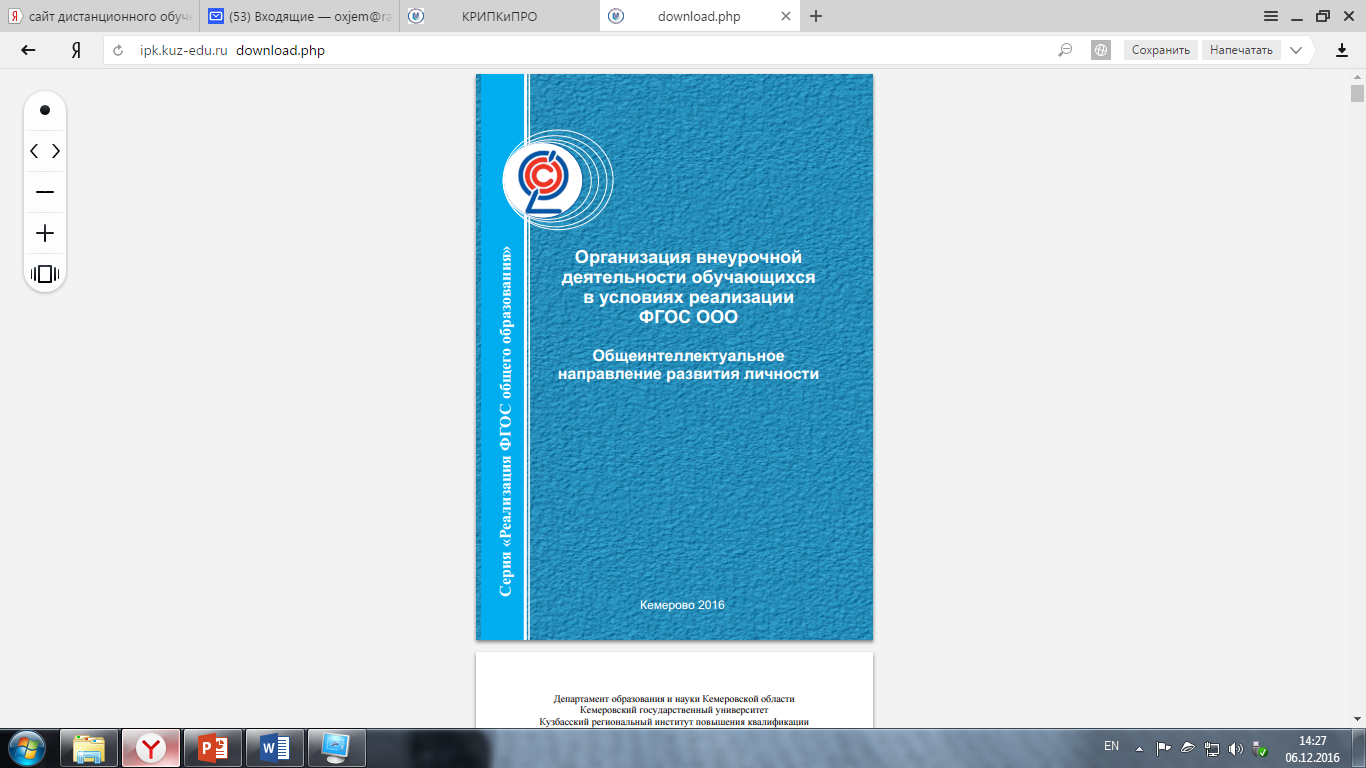 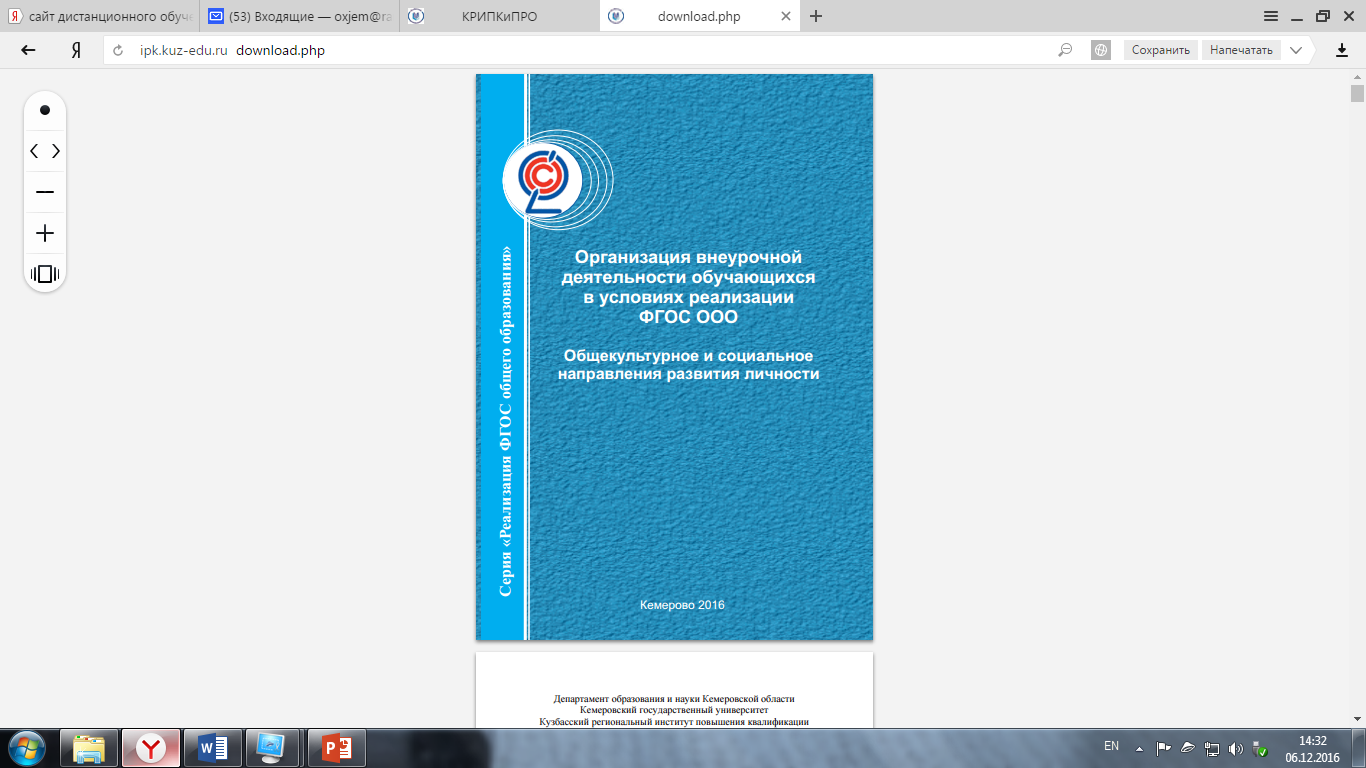 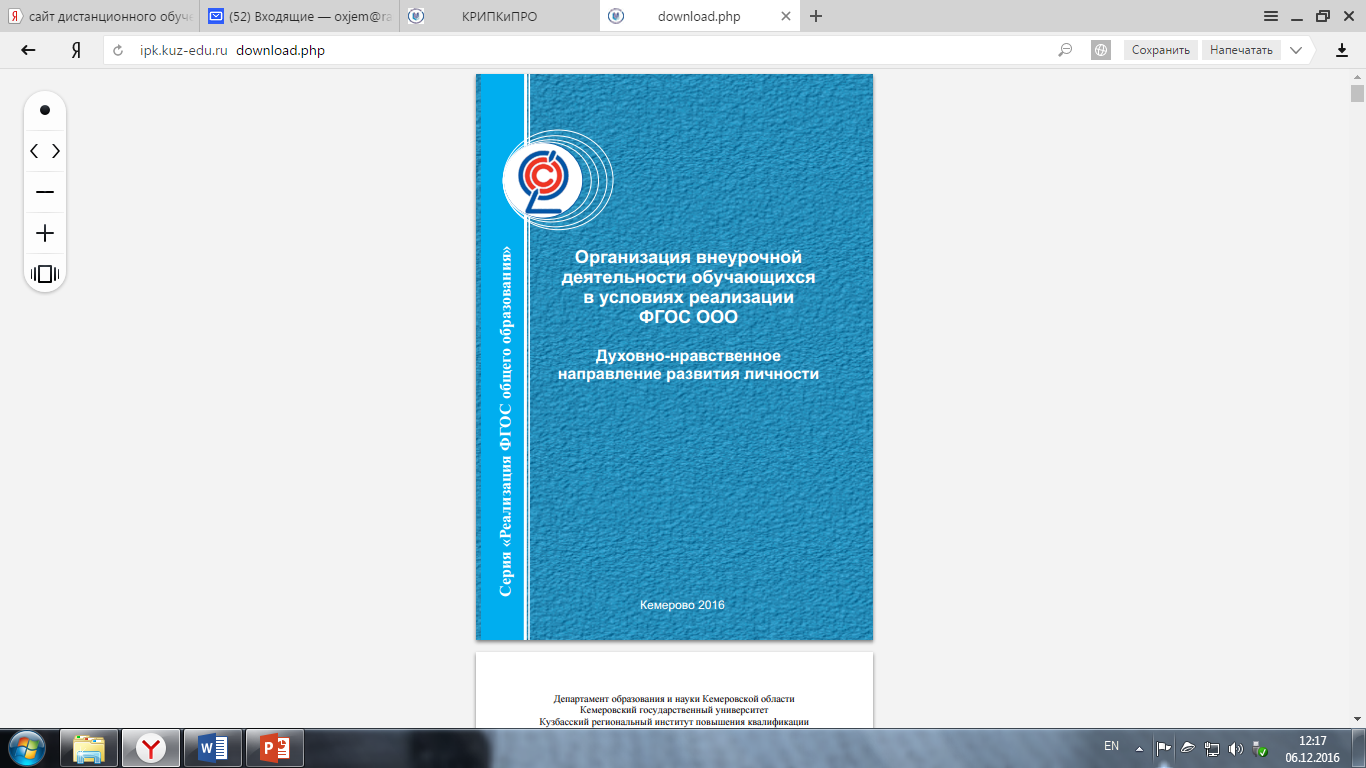 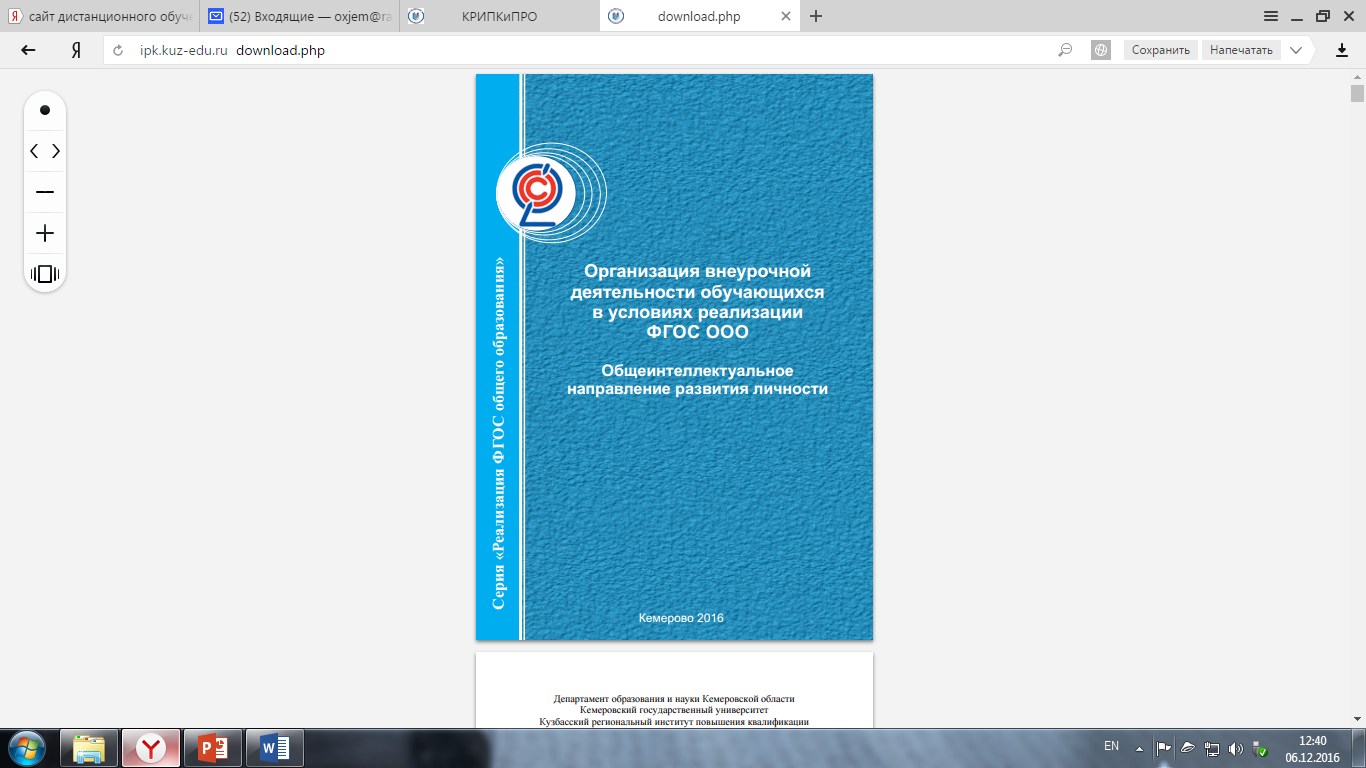 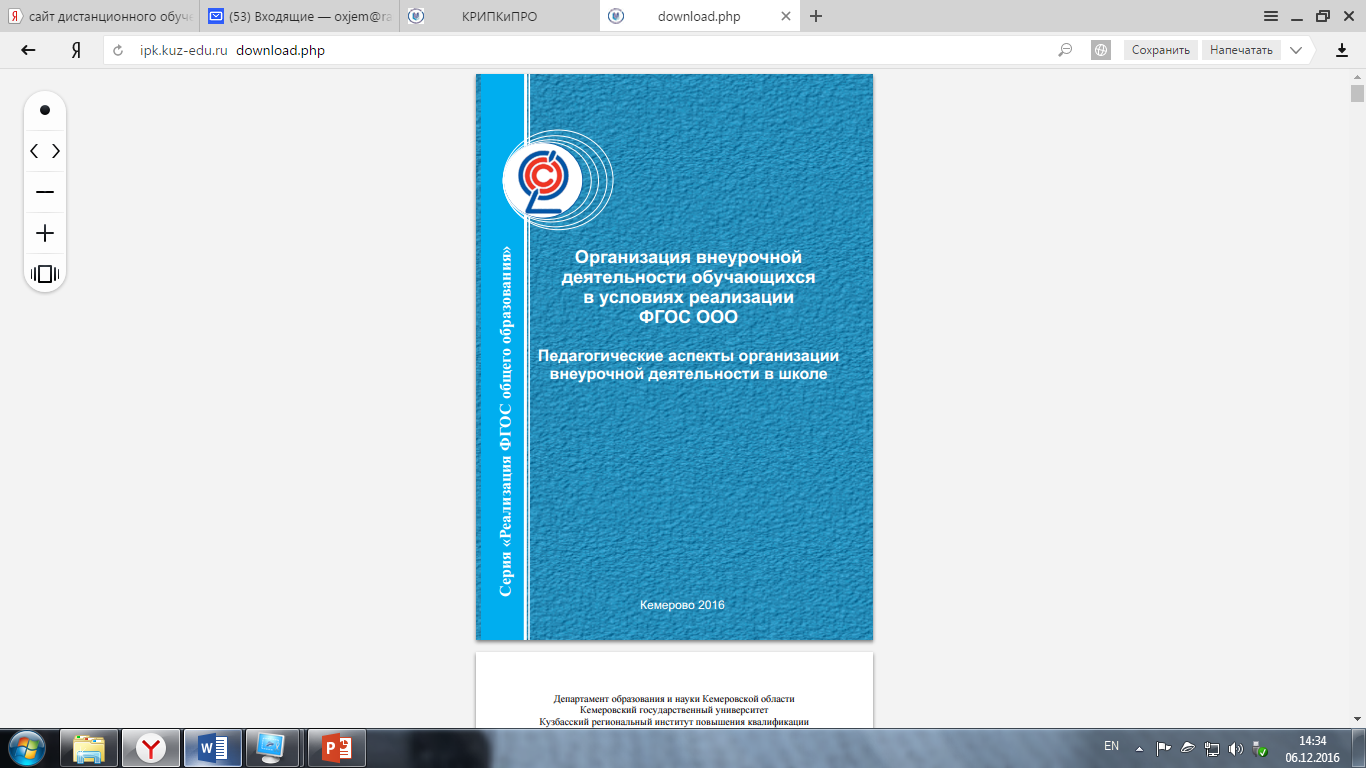 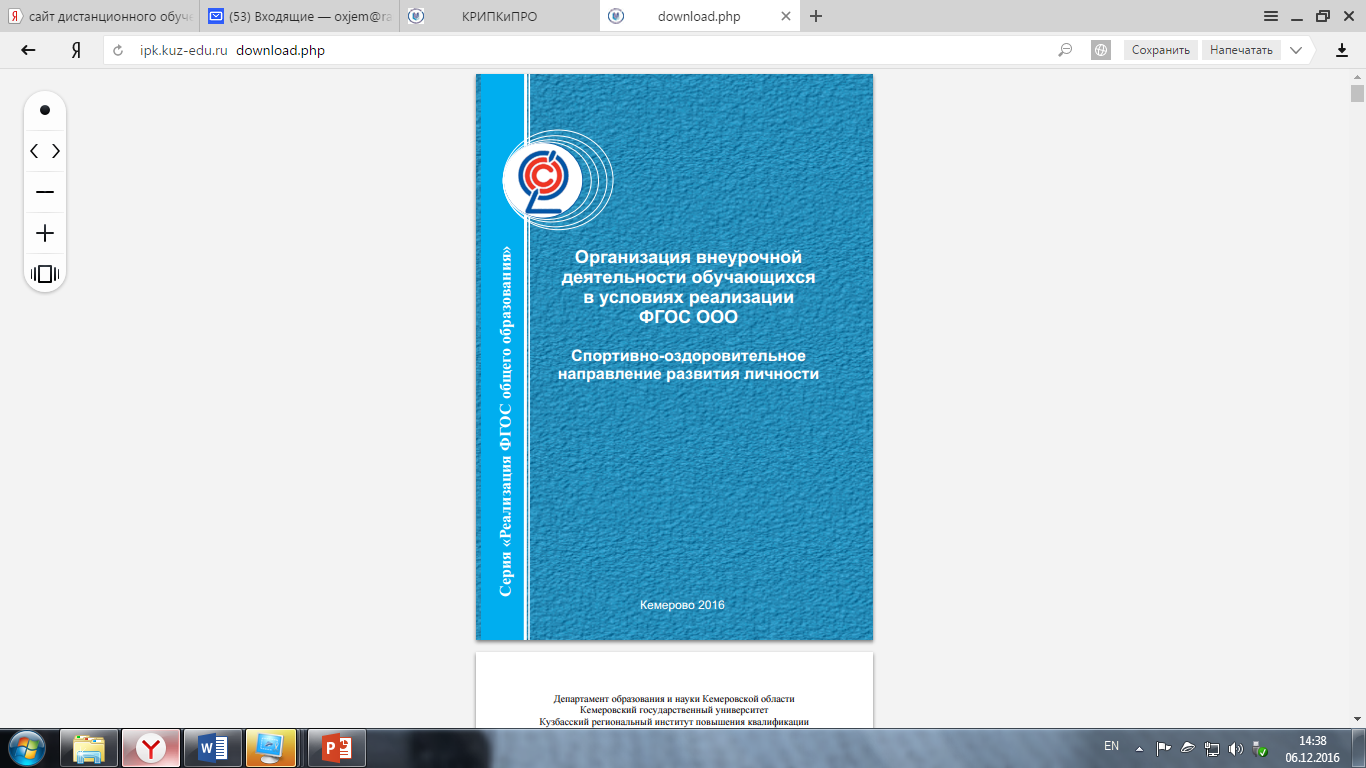 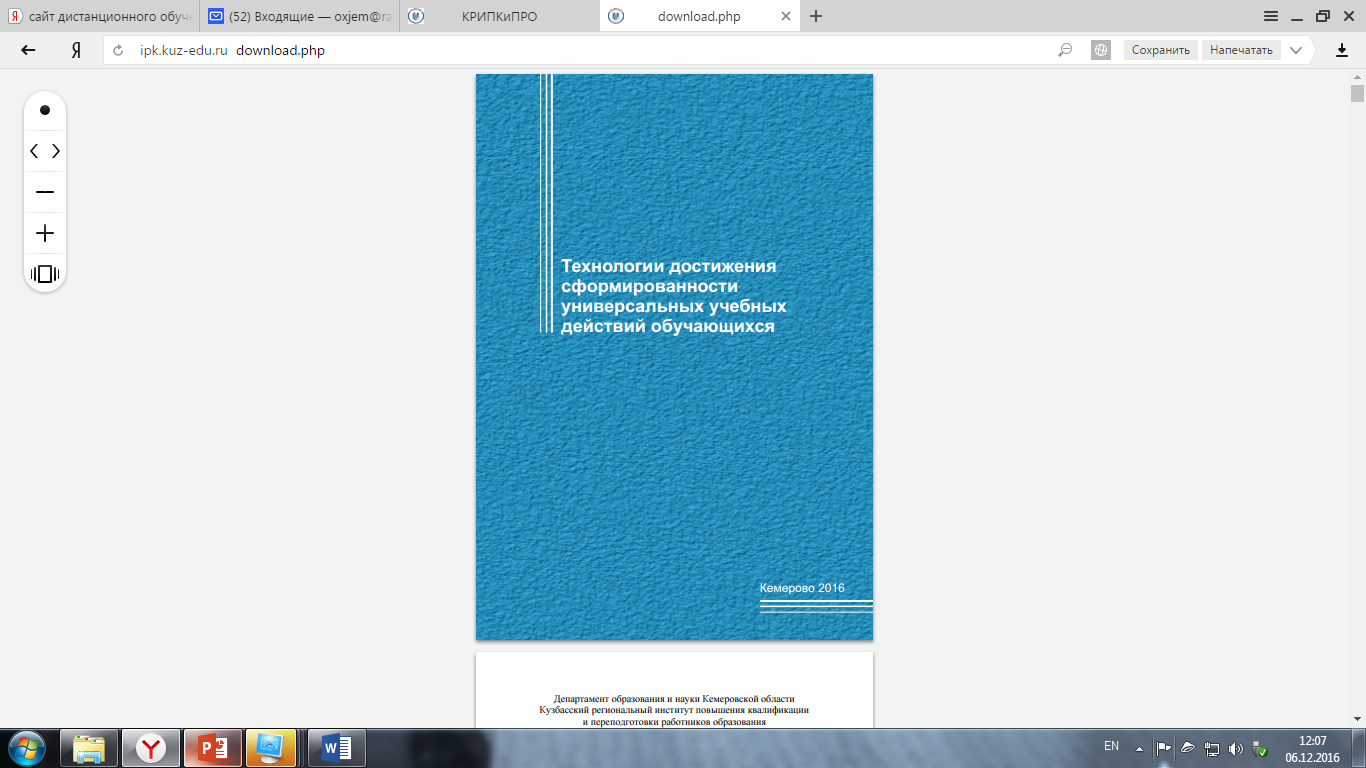 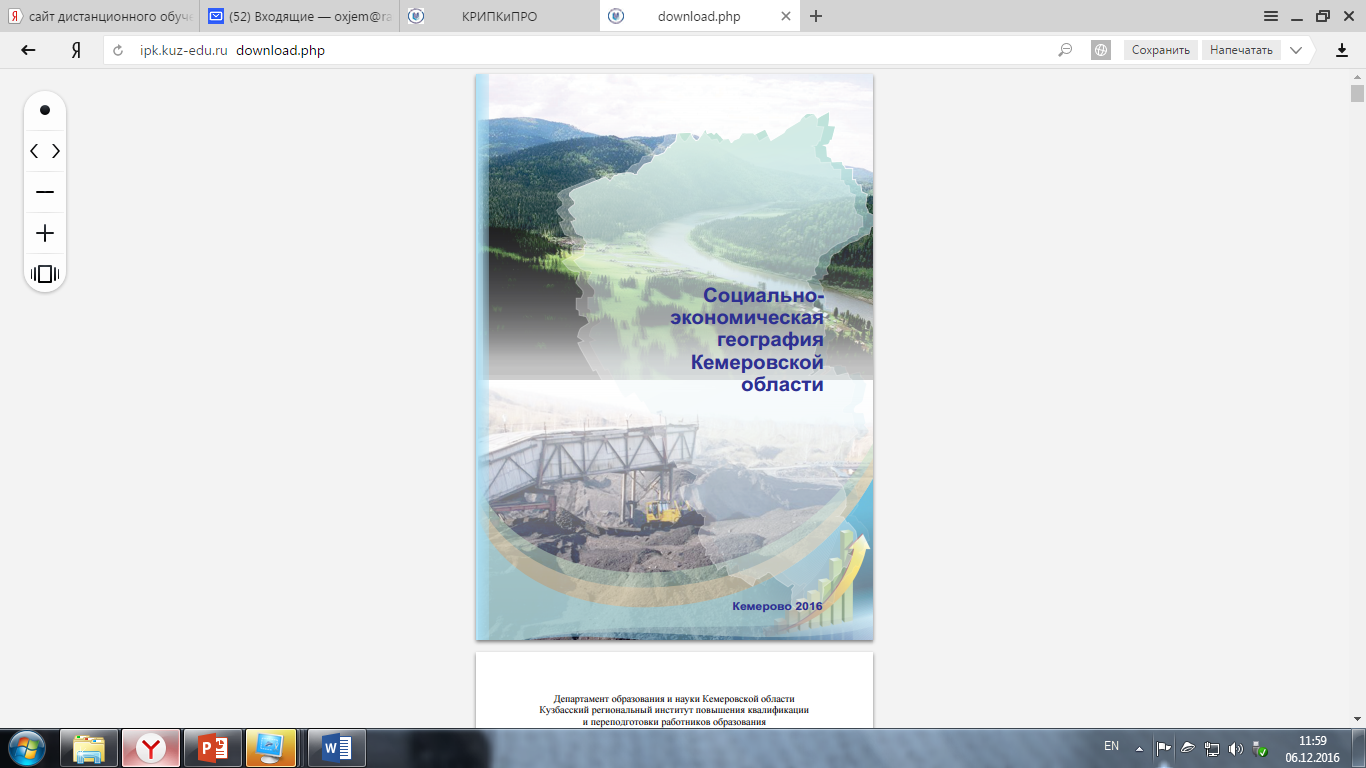 Информирование широкой общественности о реализации мероприятий ФЦПРО 2016-2020 в Кемеровской области
http://stage.kuz-edu.ru/
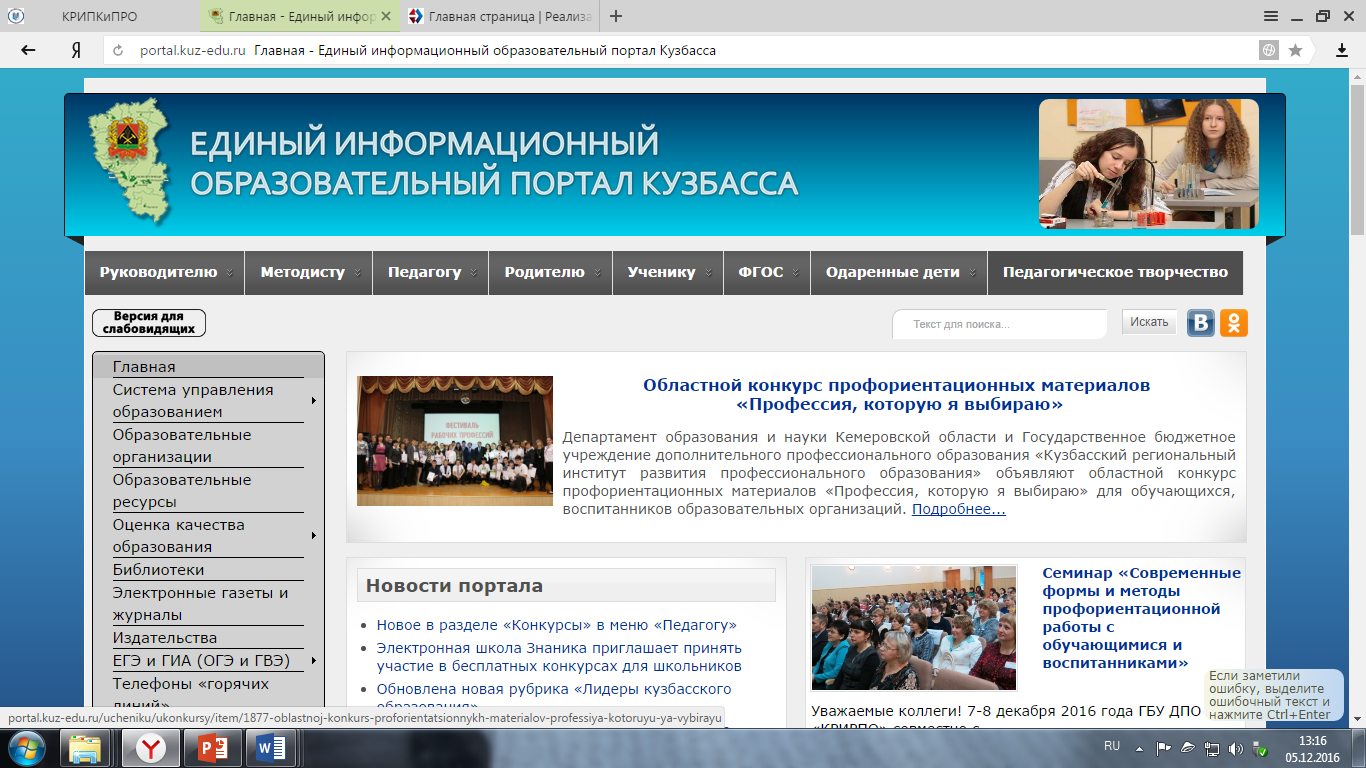 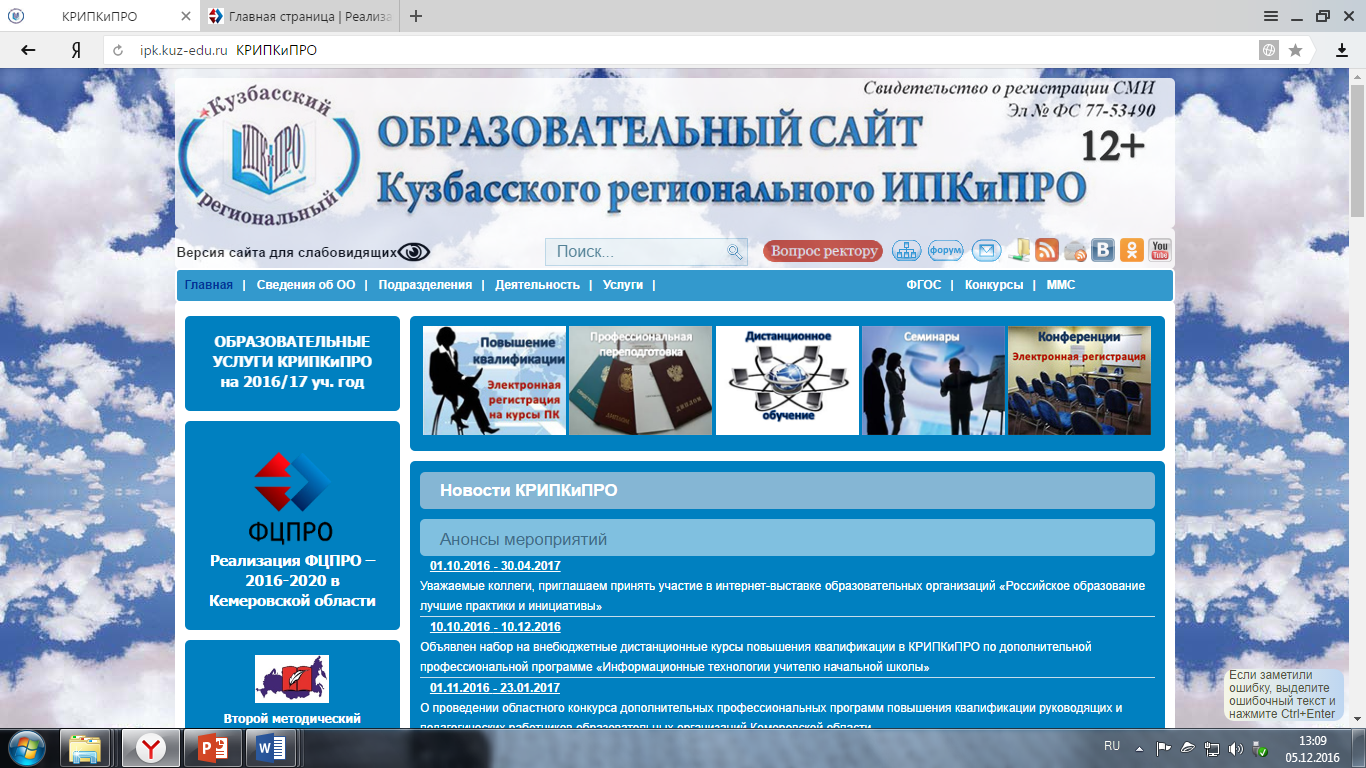